FIELD MEDICAL ASSISTANT COURSE (FMAC)
MODULE 10: 
SHOCK RECOGNITION
TACTICAL FIELD MEDICAL AID (TFMA)
ROLE-BASED TRAINING SPECTRUM
ROLE 1 CARE

NONMEDICAL PERSONNEL
Buddy First Aid 
Field Medical Assistant 

MEDICAL PERSONNEL
Paramedic 
Nurse 
Doctor
You are HERE
STUDENT LEARNING OBJECTIVES
TERMINAL LEARNING OBJECTIVE
T11  Describe shock assessment in Tactical Field Care in accordance with TFMA Guidelines


EO63 Identify the signs, symptoms, and management steps of shock in a trauma casualty with life-threatening bleeding
EO64 Identify the importance of level of consciousness and radial pulse as indicators of shock in Tactical Field Care
TACTICAL FIELD CARE
MARCH PAWS
DURING LIFE-THREATENING

MASSIVE BLEEDING    #1 Priority

AIRWAY

RESPIRATION

CIRCULATION

HYPOTHERMIA / HEAD INJURIES
AFTER LIFE-THREATENING

PAIN

ANTIBIOTICS

WOUNDS

SPLINTING
SHOCK RECOGNITION
SHOCK RECOGNITION


Video can be found on DeployedMedicine.com
CIRCULATION/SHOCK
SHOCK
Shock is inadequate blood flow to body tissues. Inadequate blood volume inside the circulatory system results in inadequate oxygen delivery to the body’s cells
As cells cease to function, tissues cease to function, then organs cease to function, and eventually the whole body will fail and DEATH follows
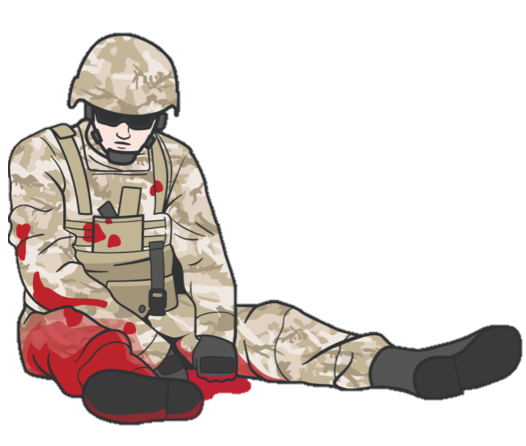 IMPORTANT CONSIDERATIONS:
Shock will lead to the casualty's death if not quickly recognized and treated
CIRCULATION/SHOCK
SHOCK
Caused by a decrease in the amount of blood volume circulating in the casualty's blood circulatory system
Shock can have many causes – low blood volume or hypovolemia (dehydration or blood loss), low blood pressure (massive infection), heart failure, or neurologic damage
Usually caused by severe bleeding, but it can also be caused by severe burns (second- and third-degree burns on 20 percent or more of the body surface)
On the battlefield, assume shock is from severe blood loss (also called hemorrhagic shock)
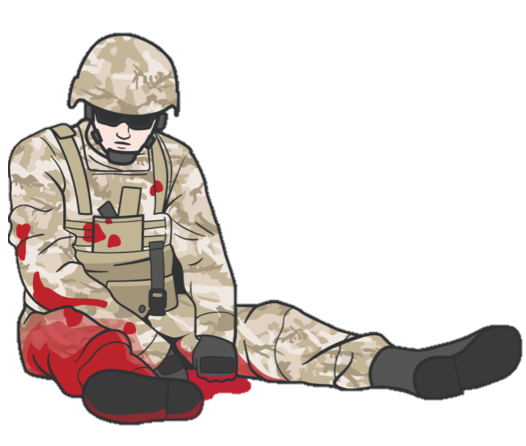 Hemorrhagic shock can result in the casualty's death
M A R C H
CIRCULATION/SHOCK
GENERAL INDICATORS OF SHOCK
SIGNS AND SYMPTOMS
OF SHOCK INCLUDE:
Mental confusion

Rapid breathing

Sweaty, cool, clammy skin

Pale/grey skin
Weak or absent radial pulse

Nausea

Excessive
Thirst

Previous severe bleeding
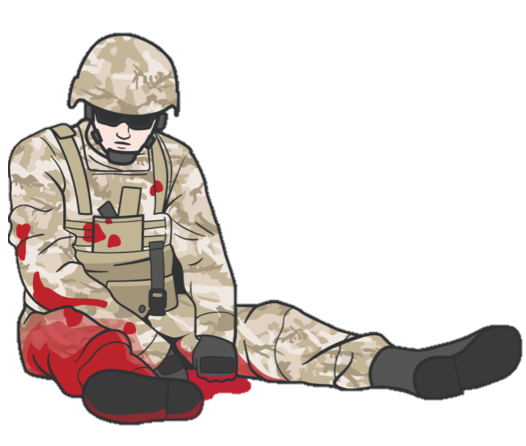 M A R C H
CIRCULATION/SHOCK
GENERAL INDICATORS OF SHOCK
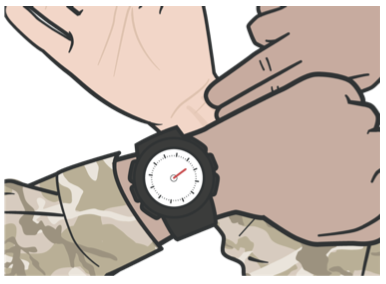 IMPORTANT
Indicator:
Mental confusion
IMPORTANT
Indicator:
Weak or absent radial pulse
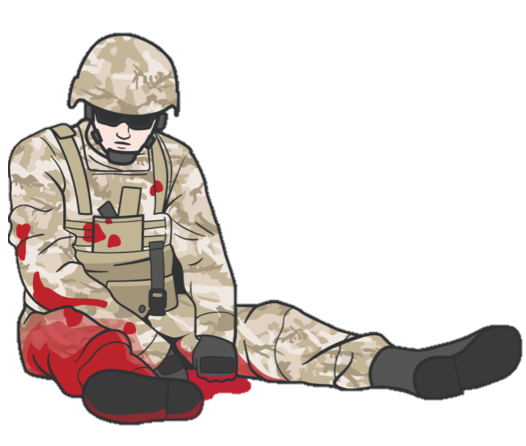 If BOTH indicators exist, the casualty has lost a SIGNIFICANT amount of blood
As previously stated, shock will lead to the casualty's death if not quickly recognized and treated
CIRCULATION/SHOCK
GENERAL INDICATORS OF SHOCK
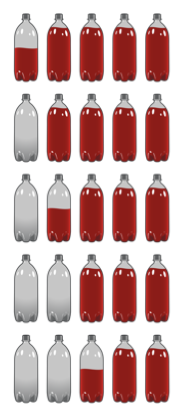 M A R C H
CIRCULATION/SHOCK
PREVENT SHOCK BY CONTROLLING BLEEDING
#1- Reassess to confirm all bleeding
control measures are still effective
It is better to prevent shock with hemorrhage control than to treat it
If shock is present, though, the most critical first step is to control the bleeding
Internal bleeding from chest or abdominal trauma may not be controllable, and shock may develop later, so continuously assess the casualty 
Medical personnel will provide other treatments, but you can save them time if extremal bleeding is controlled
Ensure TQs and pressure dressings
remain tight
Check radial pulse
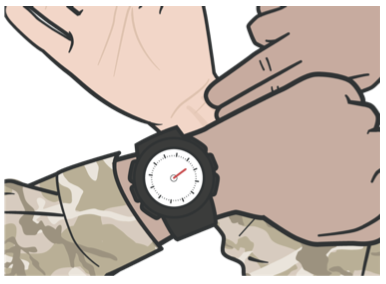 DO NOT WAIT for signs and
symptoms of shock to occur
M A R C H
CIRCULATION/SHOCK
ASSESS/MONITOR FOR HEMORRHAGIC SHOCK
Assess for signs and symptoms of shock as soon as hemorrhage is controlled, the airway is open, and respirations have been managed
The best indicators of shock are a decreased state of consciousness (if casualty has not suffered a head injury) and/or an abnormal, weak, absent radial pulse
Assess for hemorrhagic shock (altered mental status in the absence of brain injury and/or weak or absent radial pulse)
Reassess/monitor for changes in the level of consciousness by checking for alertness or responsiveness to verbal or physical stimulation
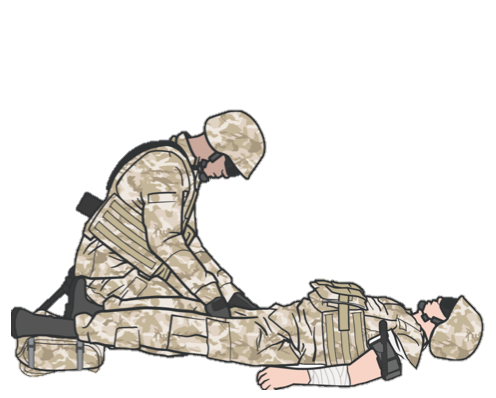 M A R C H
SHOCK RECOGNITION
REASSESS
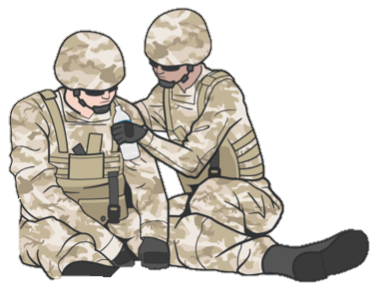 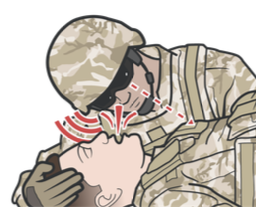 Level of consciousness
Check casualty every 15 minutes for AVPU
Alertness - Knows who, where they are
Verbal - Orally responds to verbal commands
Pain - Level of pain felt when the sternum is 
           briskly rubbed with the knuckle (if needed)
Unconscious - Unresponsive
Decreasing AVPU could indicate condition worsening
Breathing rate
Monitor respirations
Thoracic trauma may indicate tension pneumothorax (needle decompression of the chest required)
If a casualty becomes unconscious or their breathing rate drops below two respirations every 15 seconds, insert a nasopharyngeal airway
CIRCULATION/SHOCK
SHOCK MANAGEMENT
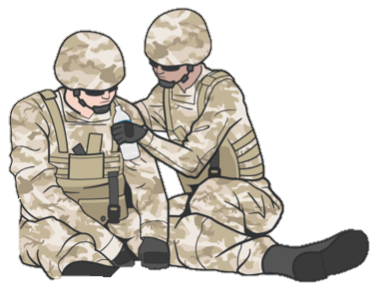 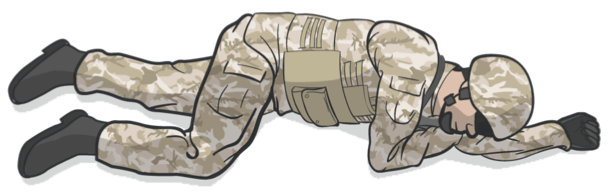 Place casualty in recovery position
Fluids by mouth are permissible if the casualty is conscious and can swallow
Evacuate the casualty if medical help is not available
Reassess the casualty frequently
for the onset of shock
CIRCULATION/SHOCK
HYPOTHERMIA MANAGEMENT
REMEMBER:
Keep the casualty warm and prevent hypothermia. Even in very hot environments, a casualty in hemorrhagic shock (blood loss) is at EXTREME risk for hypothermia
Place a poncho or blanket under the casualty to protect from the temperature or dampness of the ground
Cover the casualty with a survival blanket or other available materials to keep them warm and dry
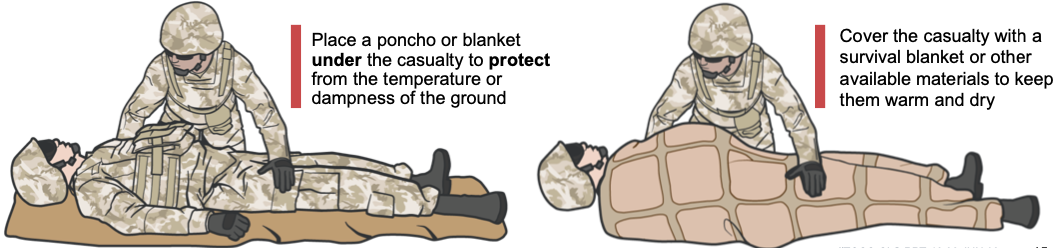 SUMMARY
IMPORTANT
Indicator:
Mental confusion
We defined shock
We identified indicators of shock
We discussed prevention measures for shock
We discussed the management of shock
We introduced hypothermia
IMPORTANT
Indicator:
Weak or absent radial pulse
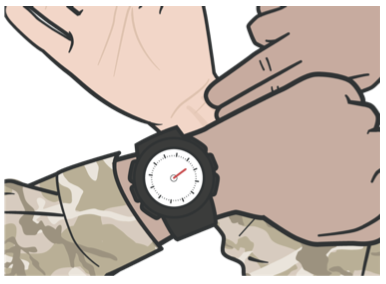 CHECK ON LEARNING
What is shock?
What are the best indicators of shock?
What is the most important action to prevent hemorrhagic shock?
ANY QUESTIONS?